Midtfyn lokalafdelingRegnskab 2017
Formand: Karen Margrethe Jørgensen
Kasserer: Bente Rosager
Regnskab 2017
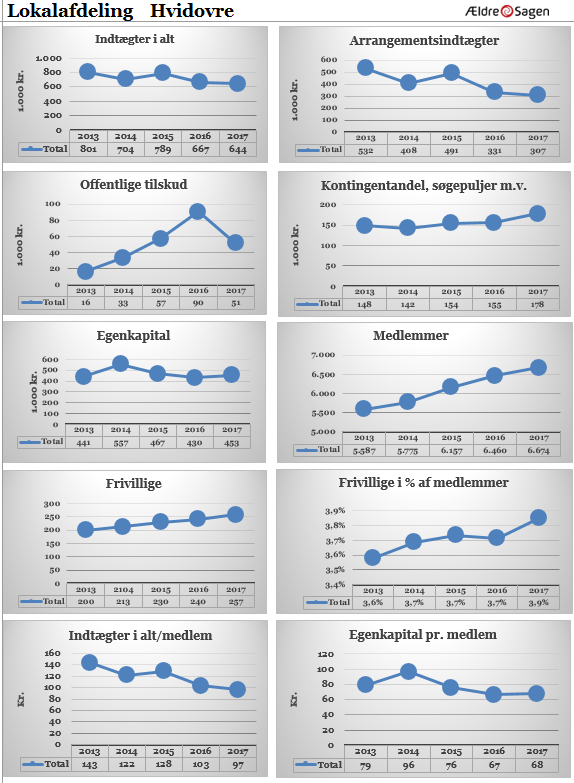 Regnskab 2017
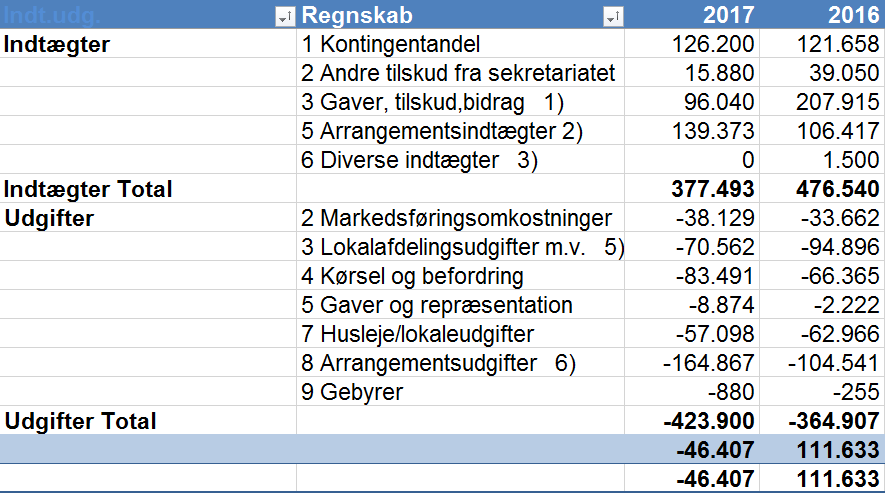 Regnskab 2017
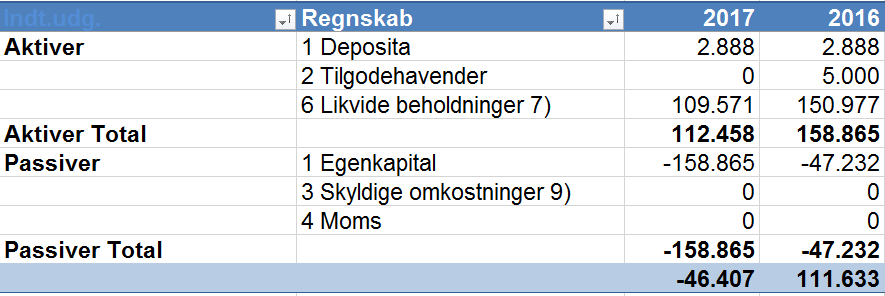 Regnskab 2017
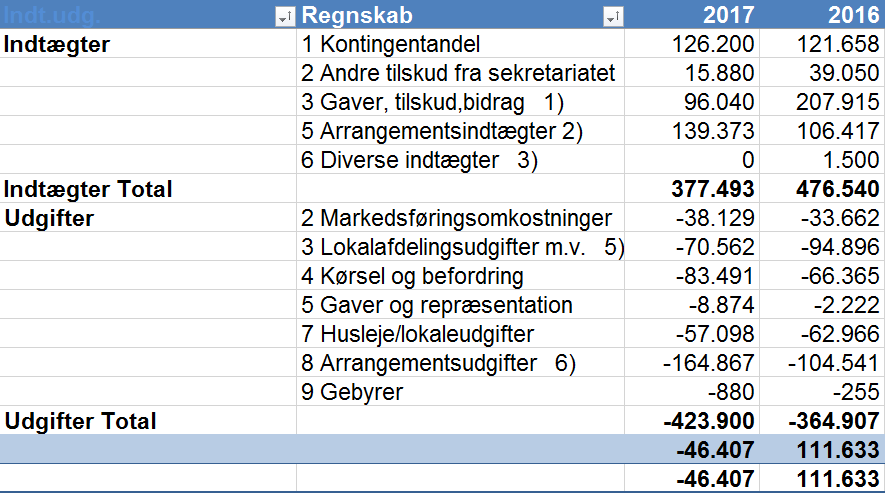 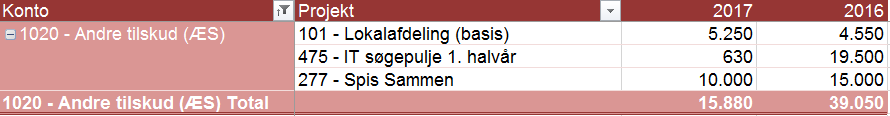 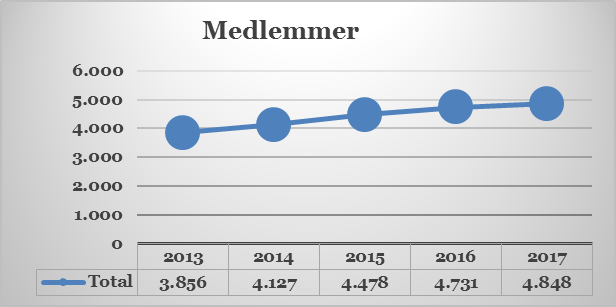 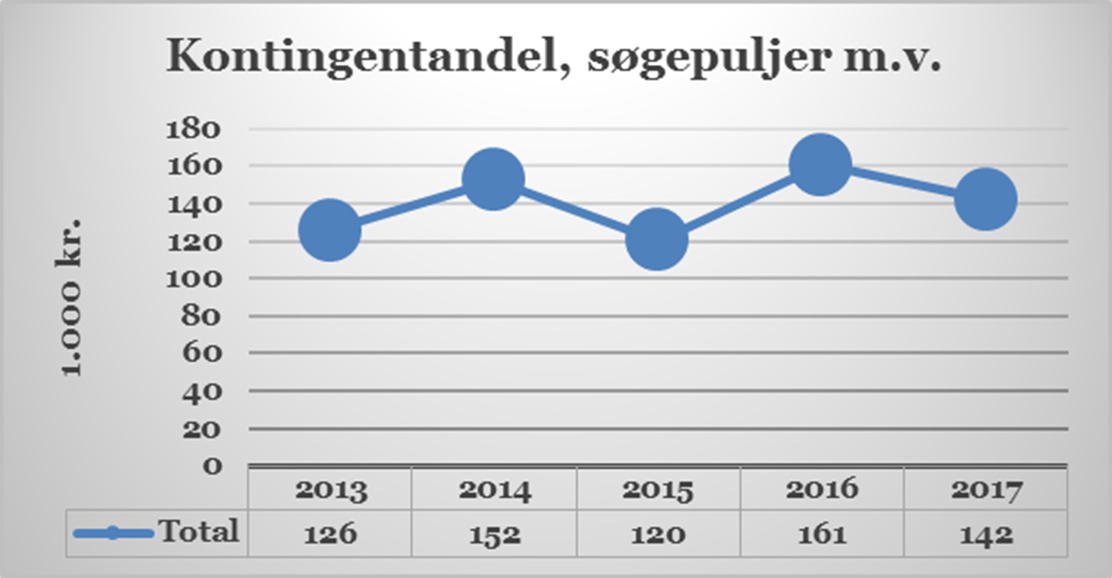 Regnskab 2017
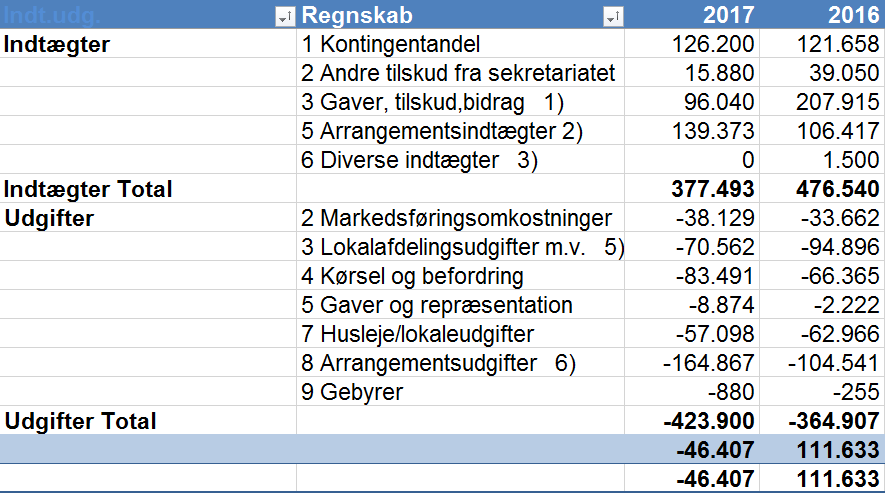 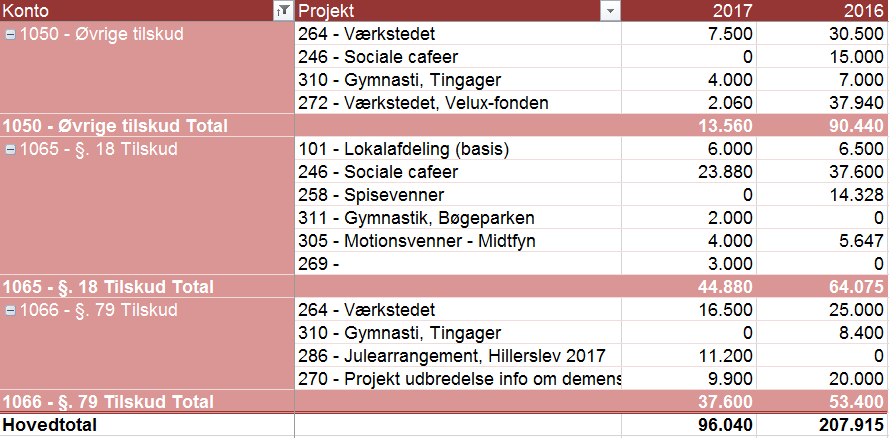 Regnskab 2017
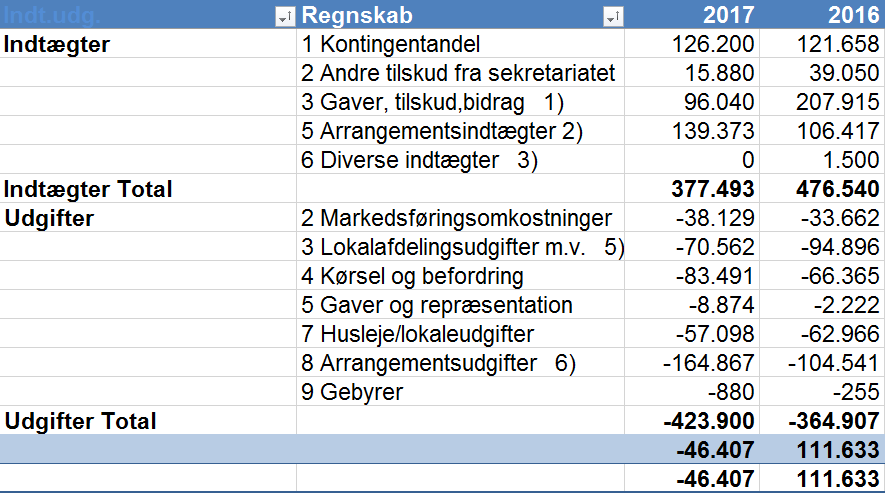 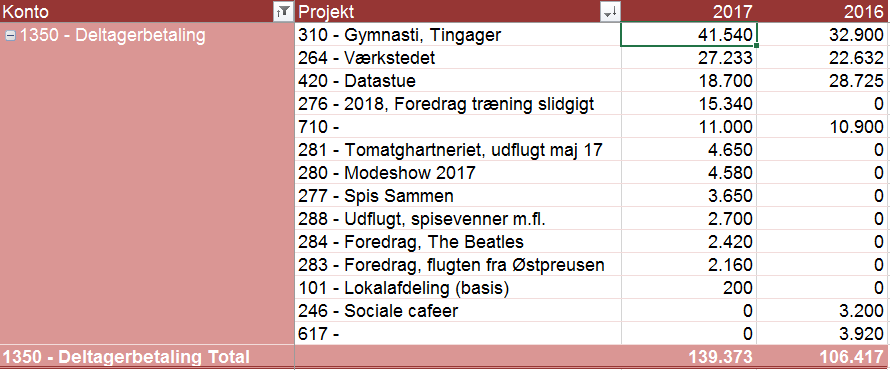 Regnskab 2017
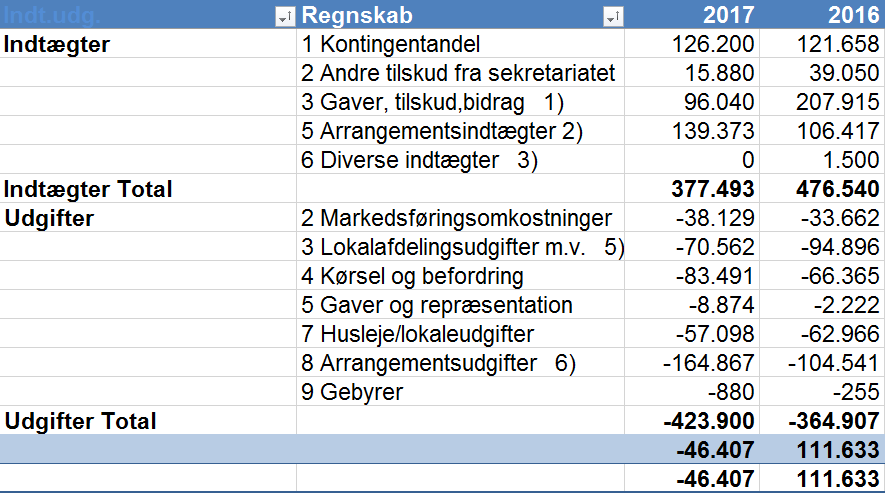 Regnskab 2017
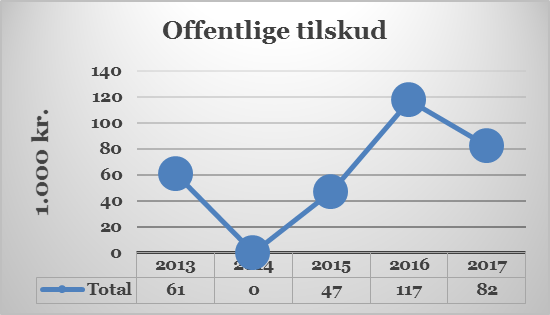 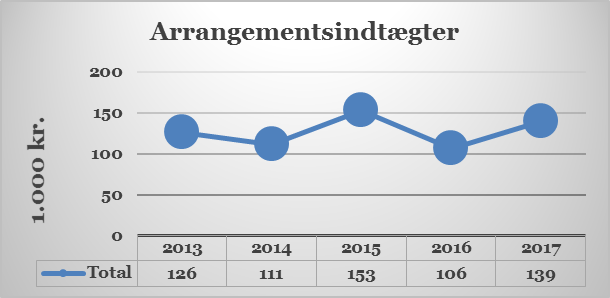 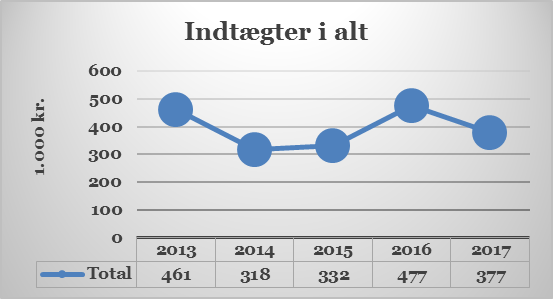 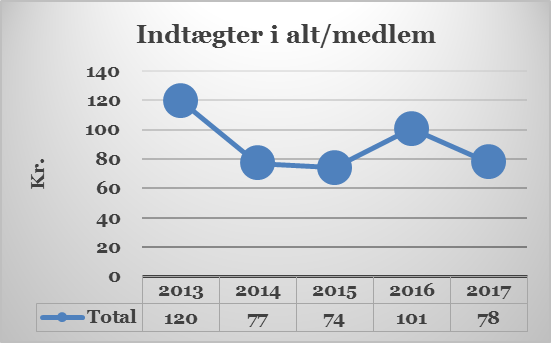 Regnskab 2017
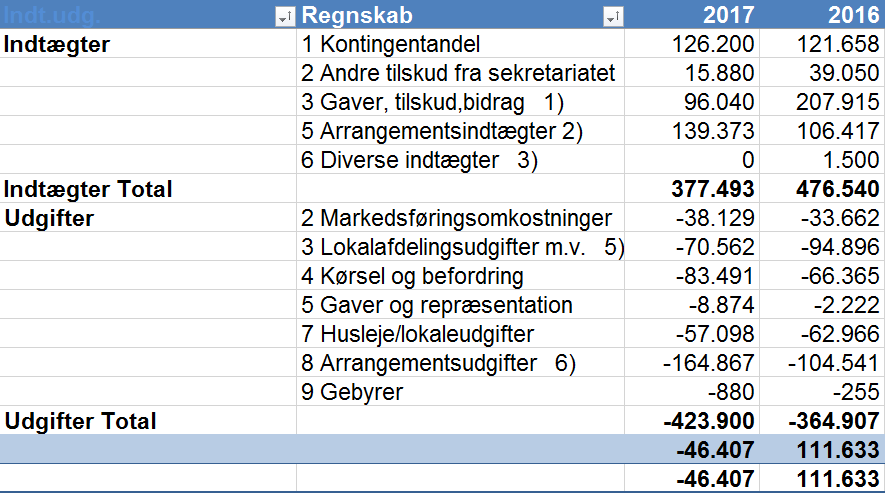 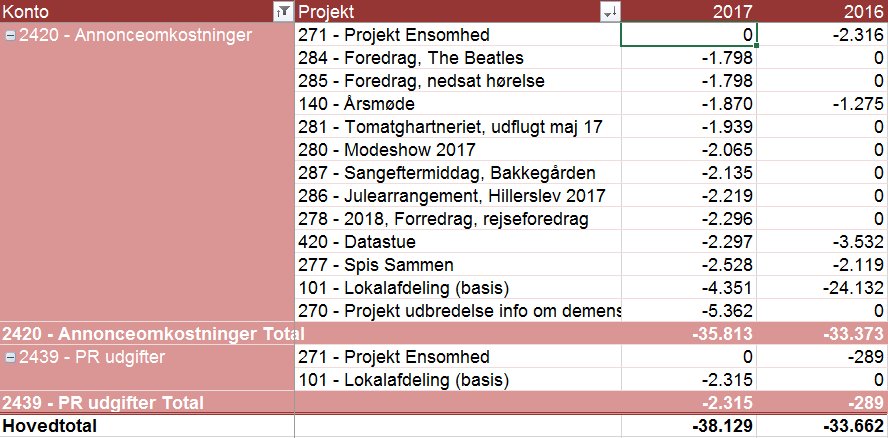 Regnskab 2017
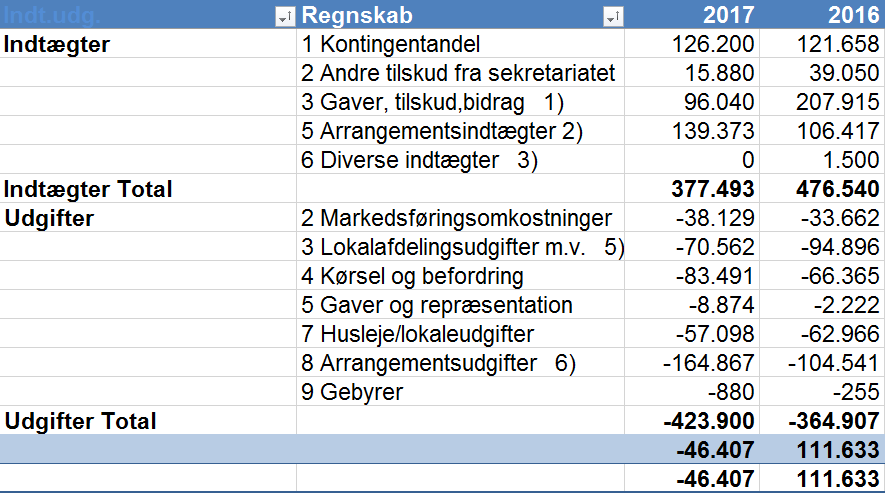 Regnskab 2017
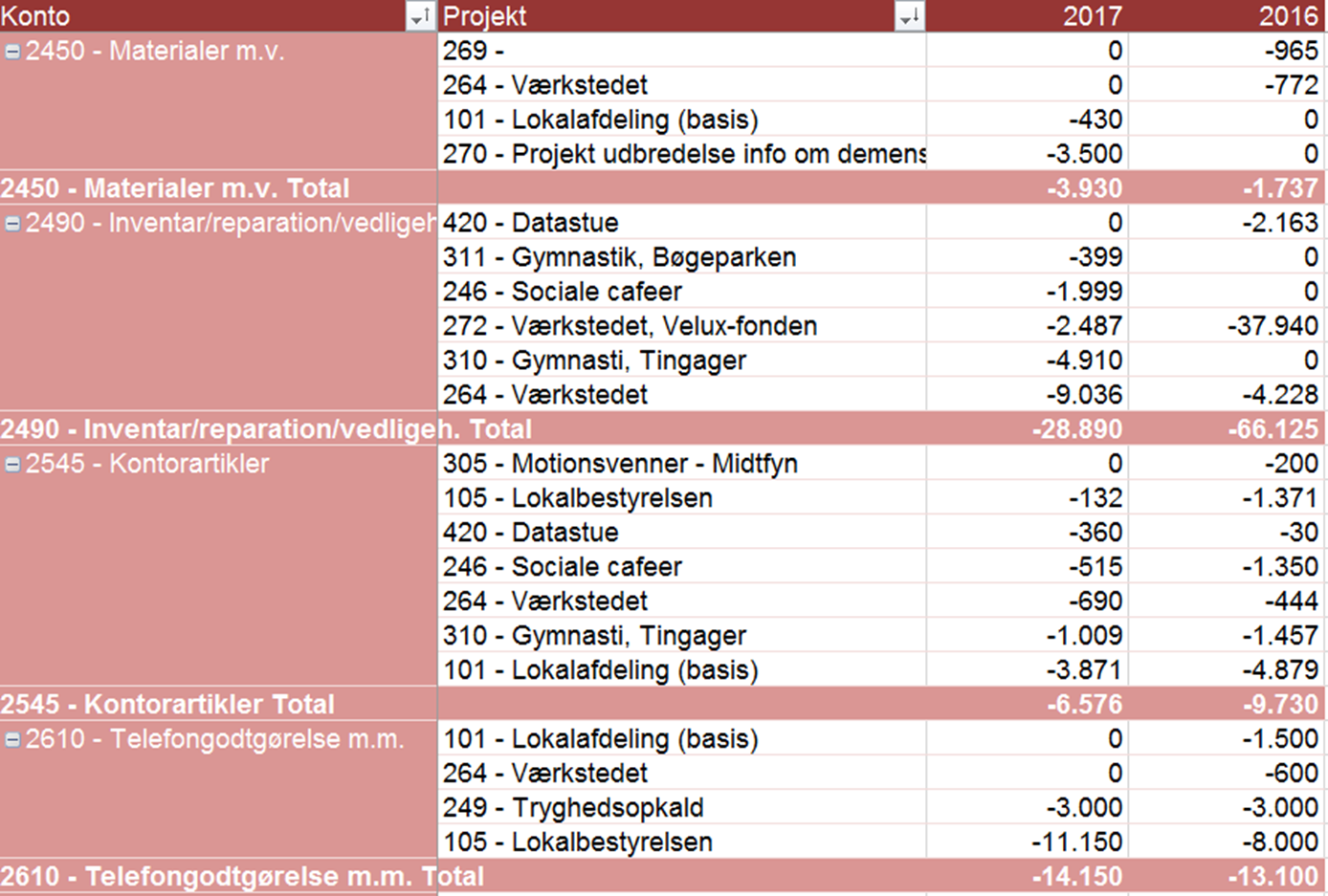 Regnskab 2017
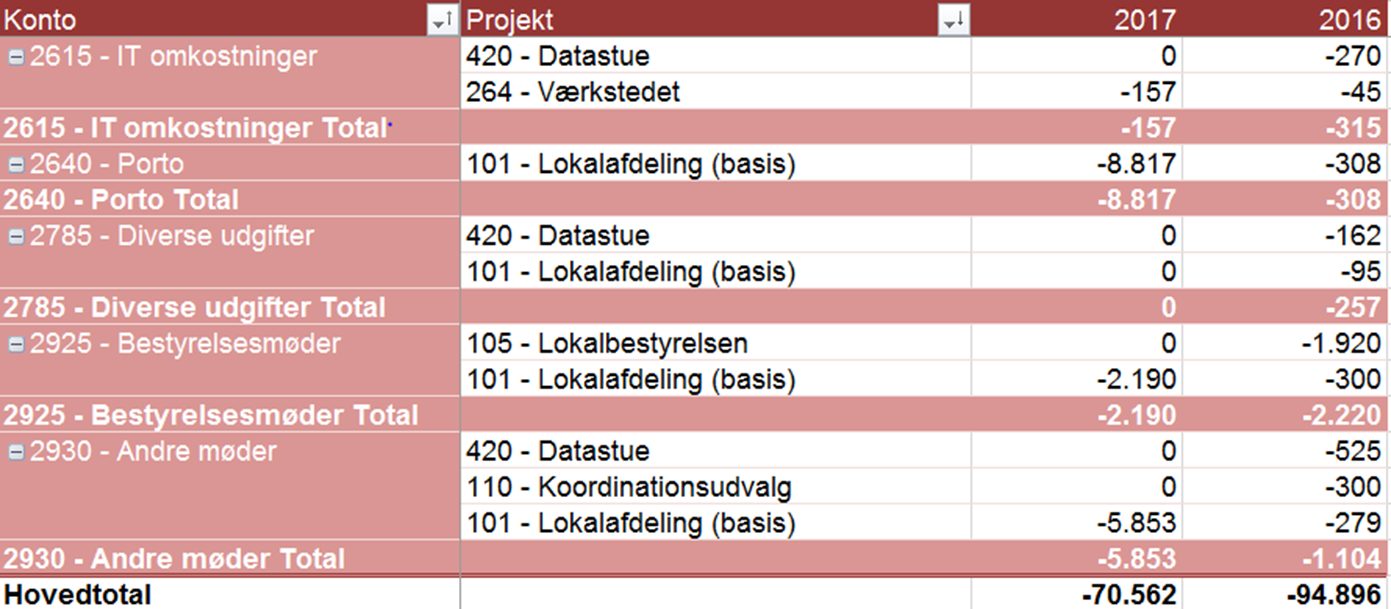 Regnskab 2017
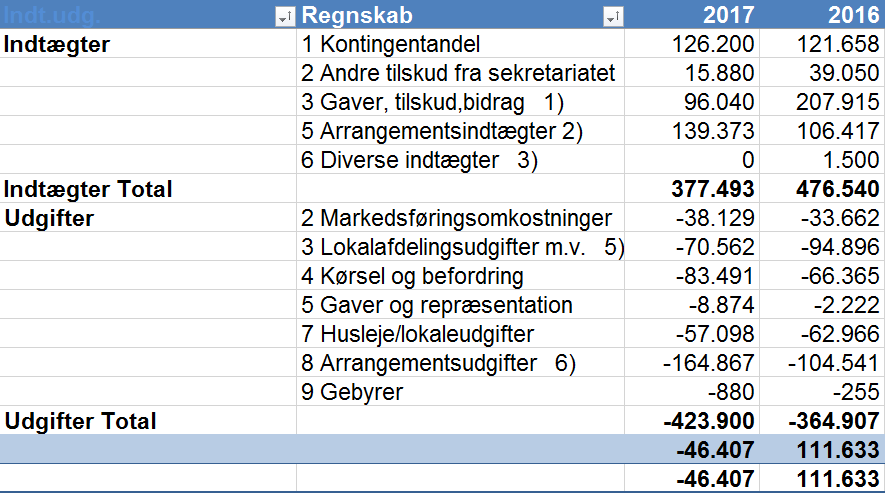 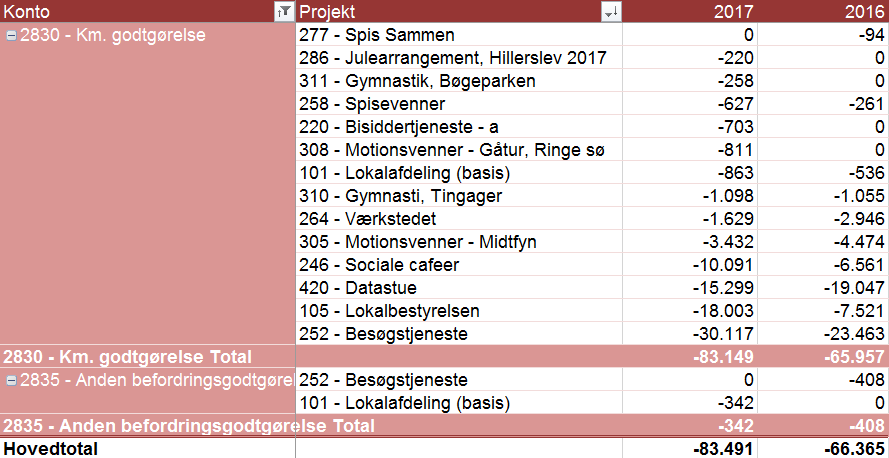 Regnskab 2017
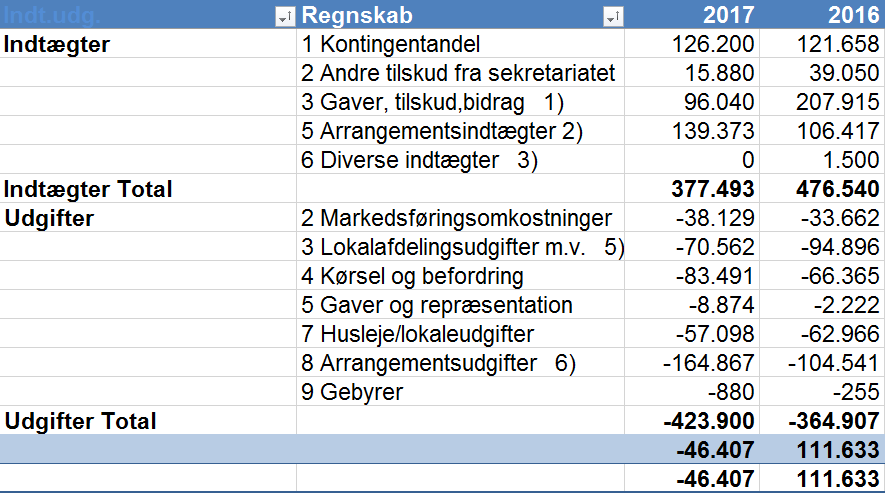 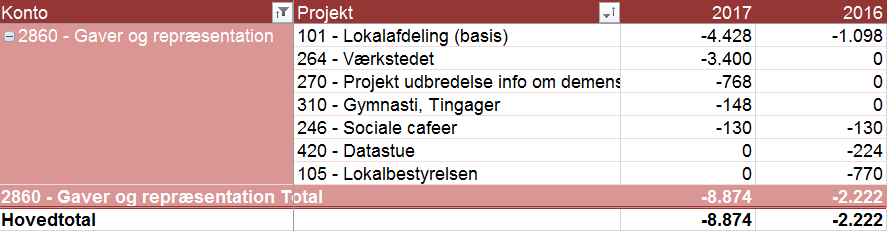 Regnskab 2017
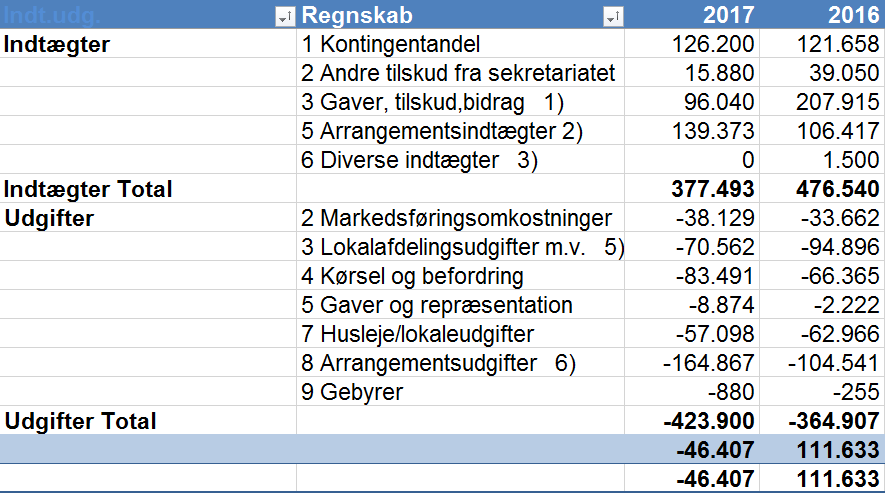 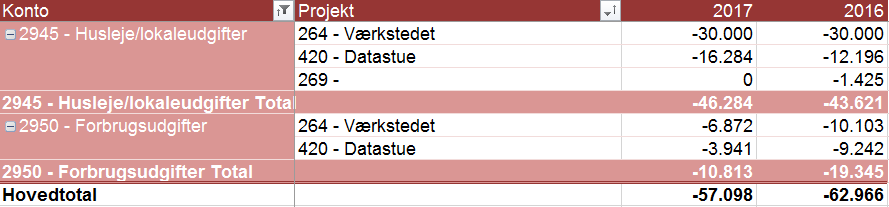 Regnskab 2017
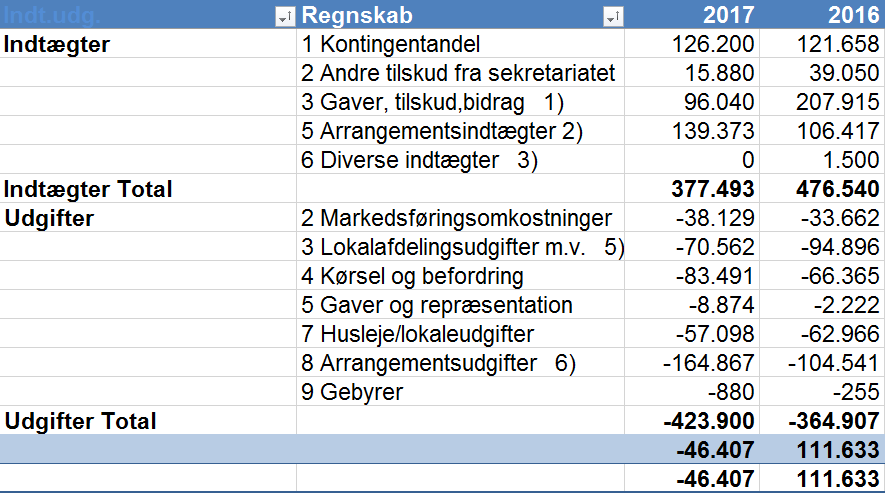 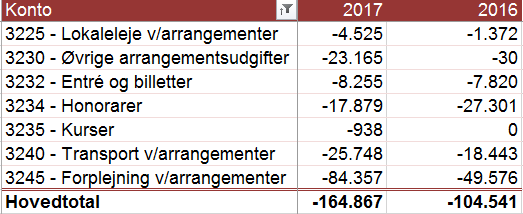 Regnskab 2017
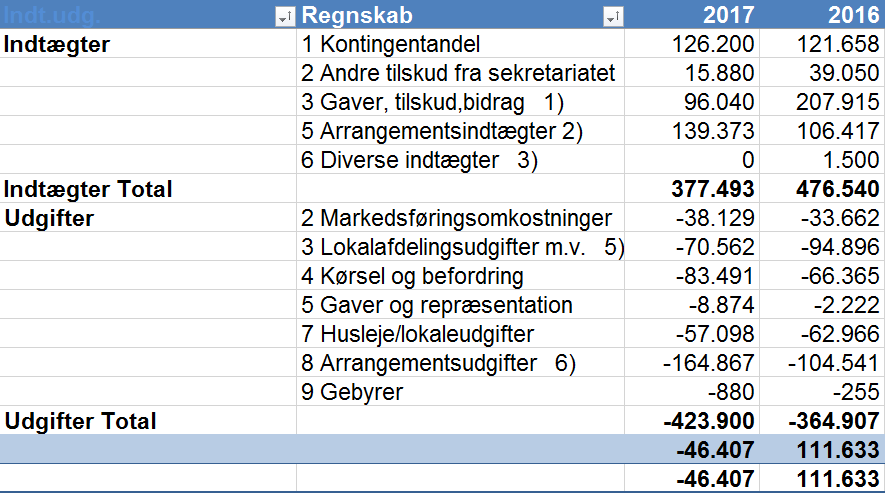 Regnskab 2017
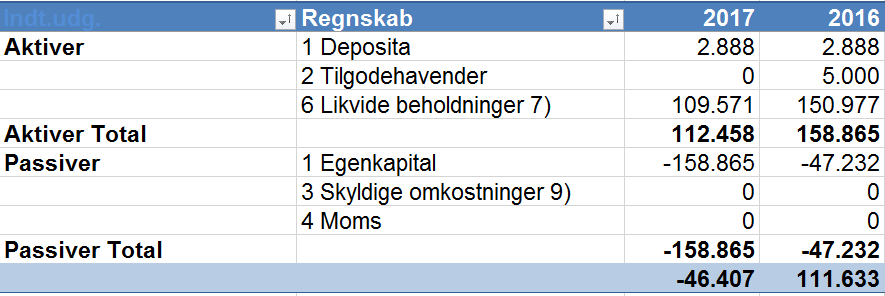 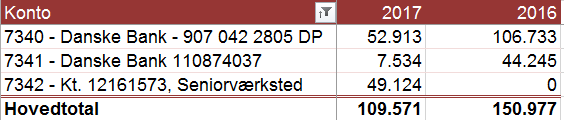 Regnskab 2017
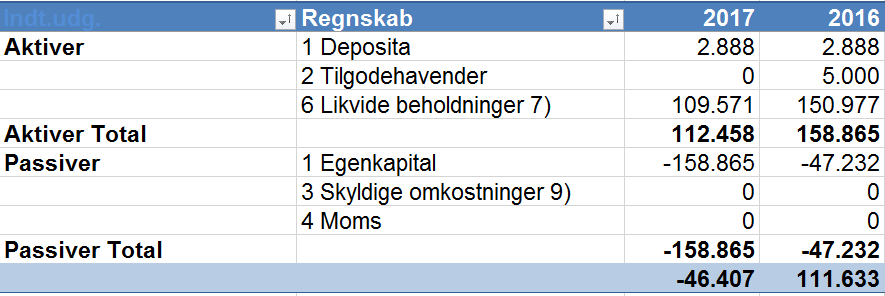 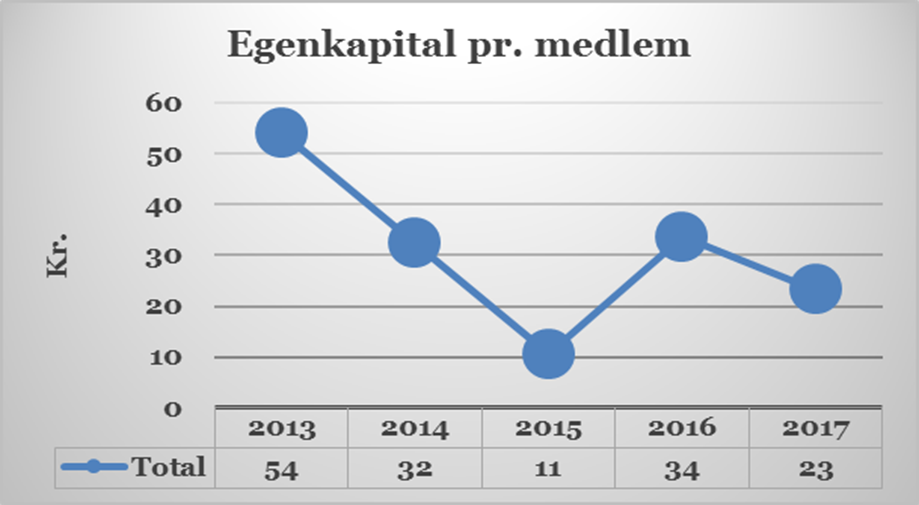 Regnskab 2017
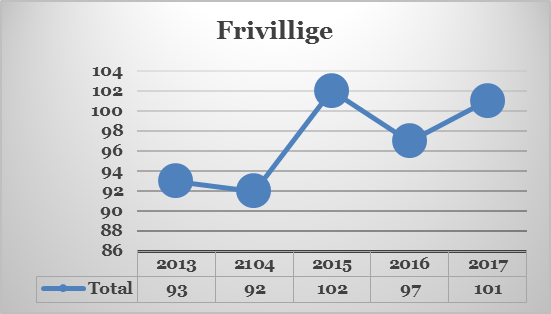 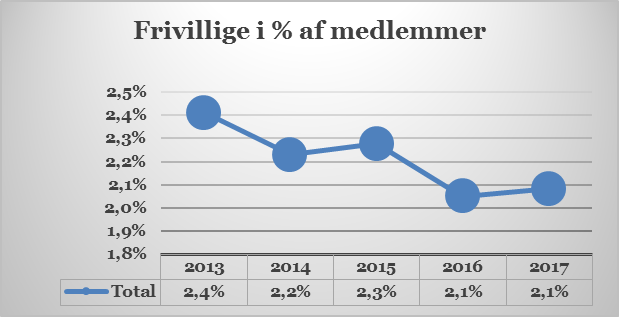 Regnskab 2017
Er der tal mangler ????